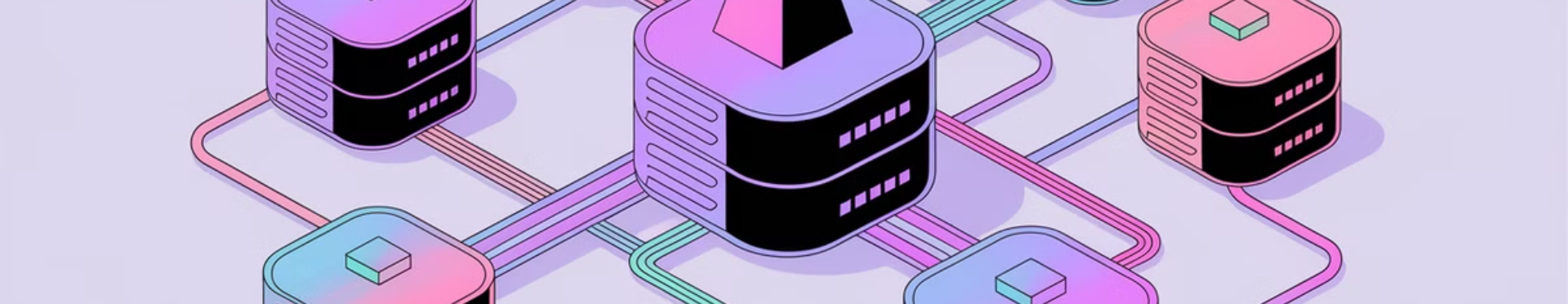 An Experimental Approach to Replication Performance Optimization in PostgreSQL…
BALAJI VENKAT
IITM Pravartak Technologies Foundation
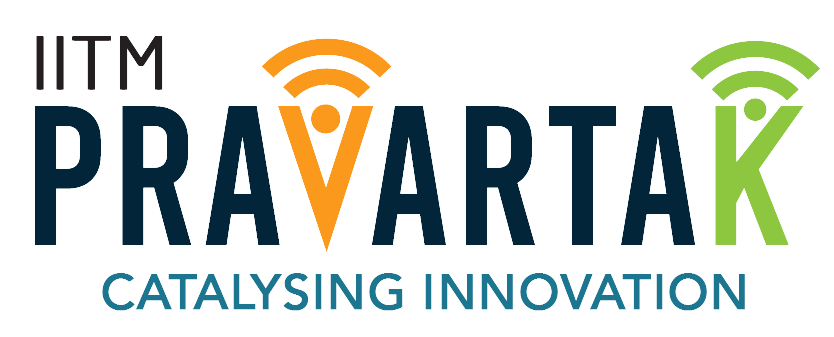 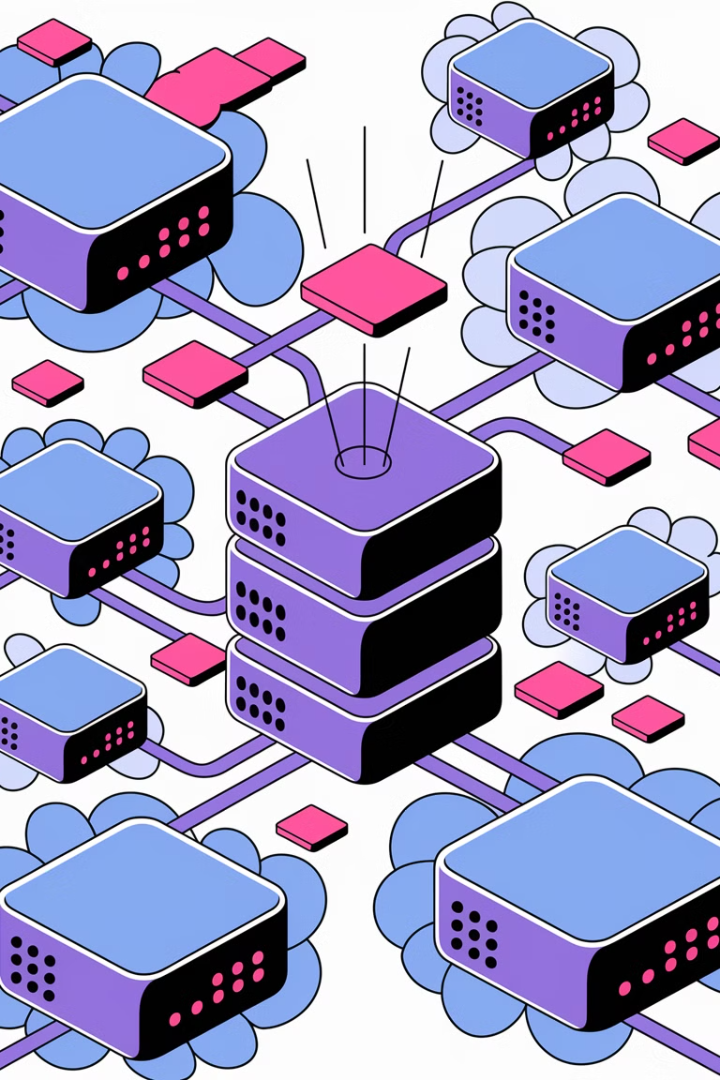 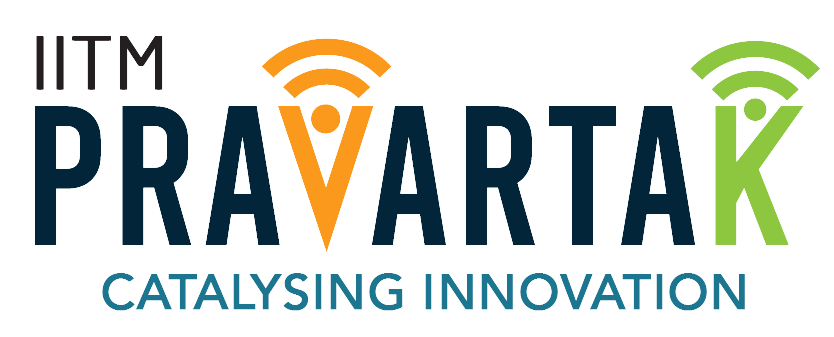 Objective: 
Incorporate multicast to optimize Replication in PostgreSQL
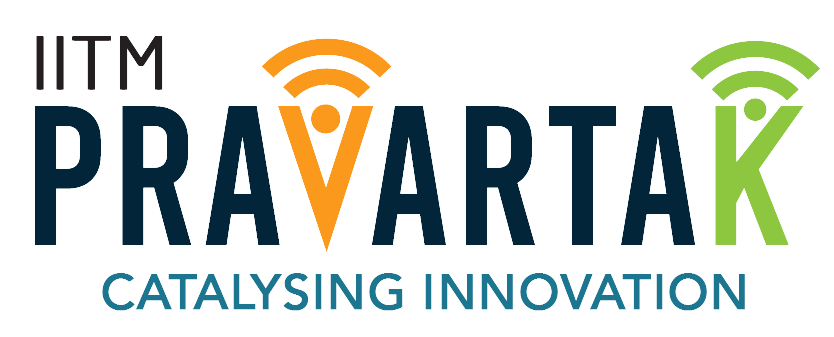 The Use Case
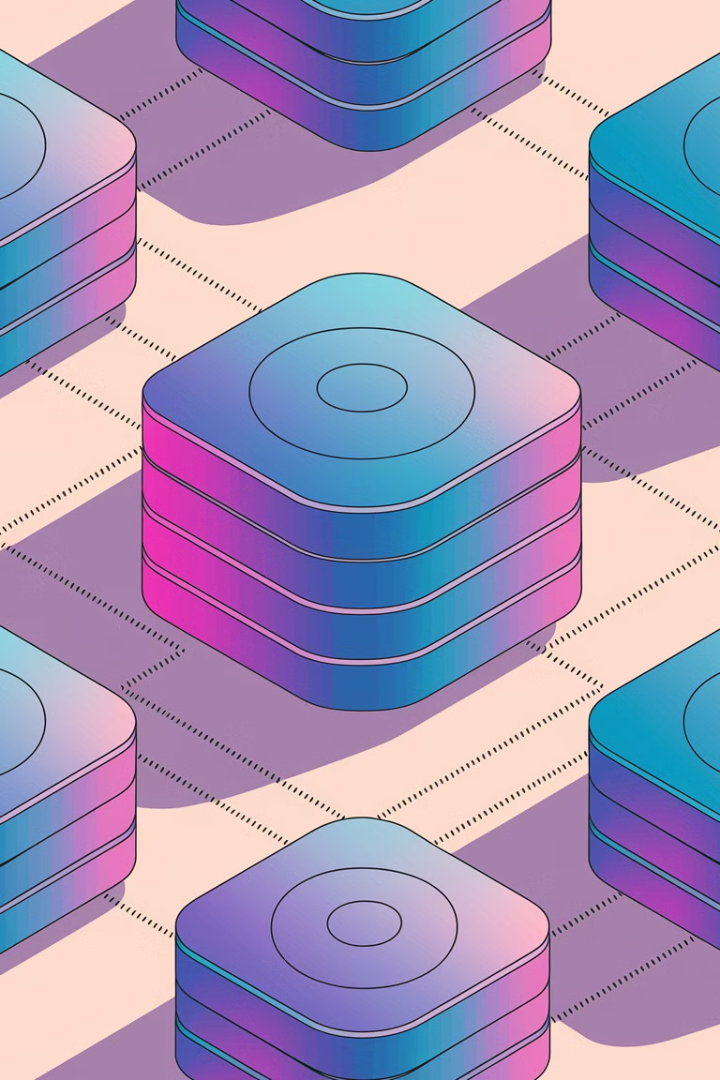 Problem Statement
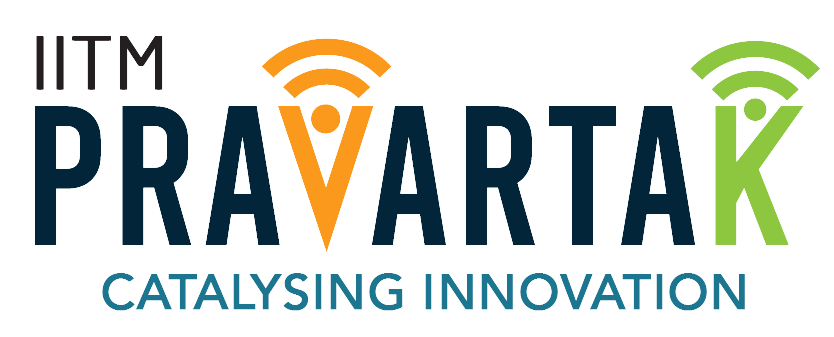 AWS RDS related :
You can create up to 15 read replicas from one source DB instance within the same Region.
https://docs.aws.amazon.com/AmazonRDS/latest/UserGuide/USER_PostgreSQL.Replication.ReadReplicas.html

Azure database related :
You can replicate from the primary server to up to five replicas.
https://learn.microsoft.com/en-us/azure/postgresql/flexible-server/concepts-read-replicas
TCP versus Multicast
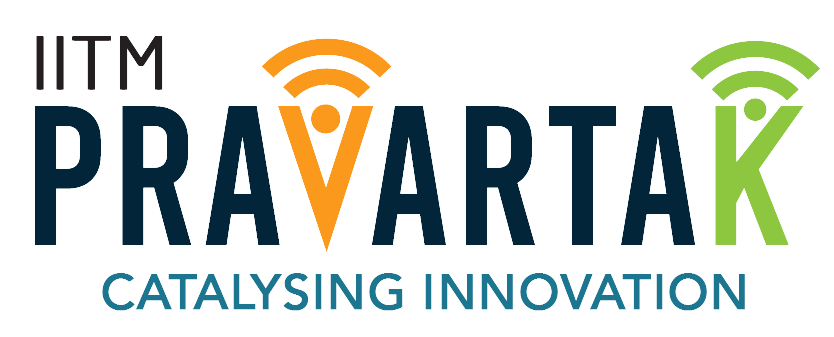 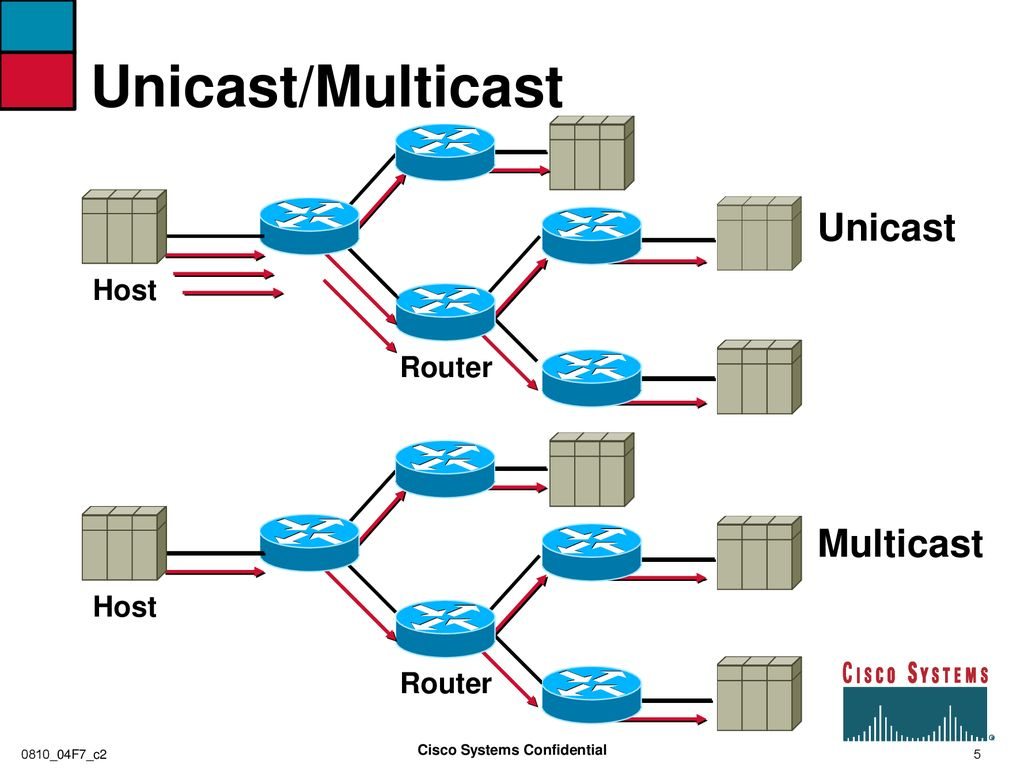 A
B
C
D
E
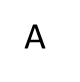 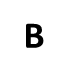 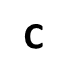 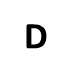 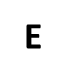 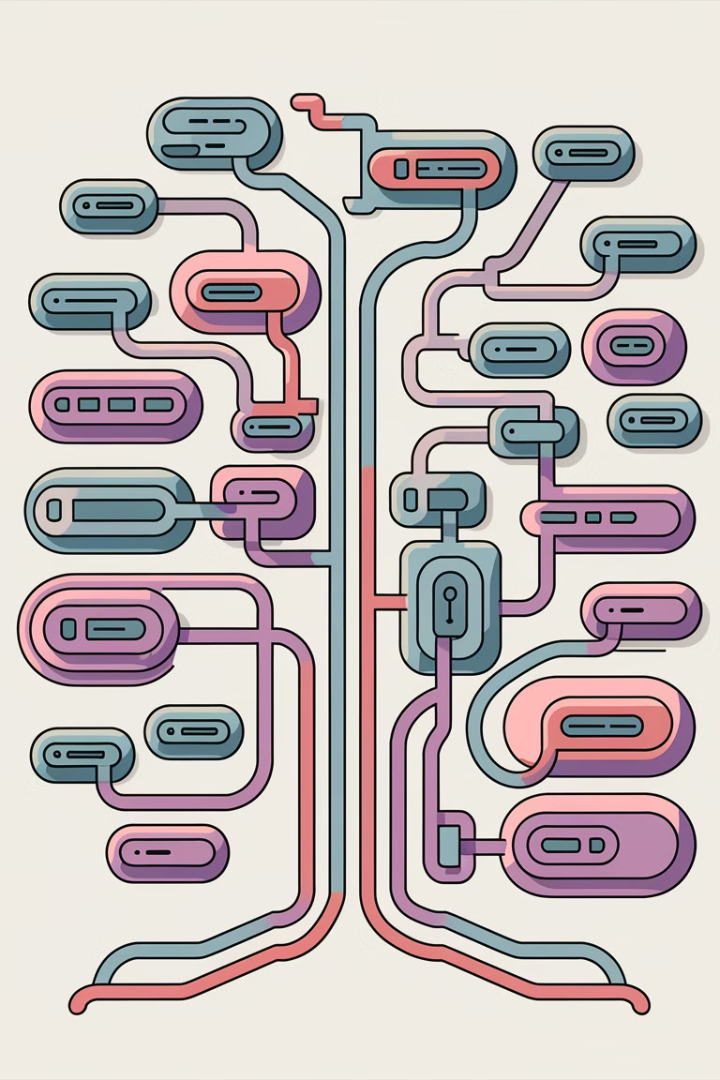 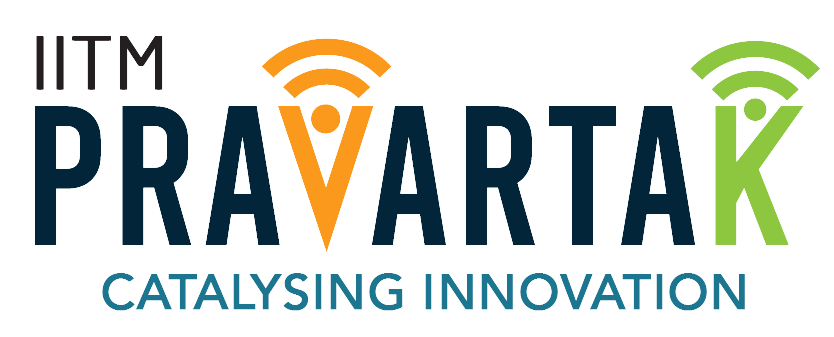 Background of the Idea
Reducing overhead and network bandwidth along with latency…
Use PIM (Protocol Independent Multicast) BIDIR (Bidirectional) multicast for replica management in PostgreSQL. 

This mechanism is used in the internet today for applications such as Distributed collaboration, Financial applications, Real-time group communication and more.

Helps to efficiently stream changes from a primary server to multiple standby replicas thereby: 
Reducing TCP overhead and 
Reducing network bandwidth requirements which is highly optimized in the multicast approach.
Reducing Latency
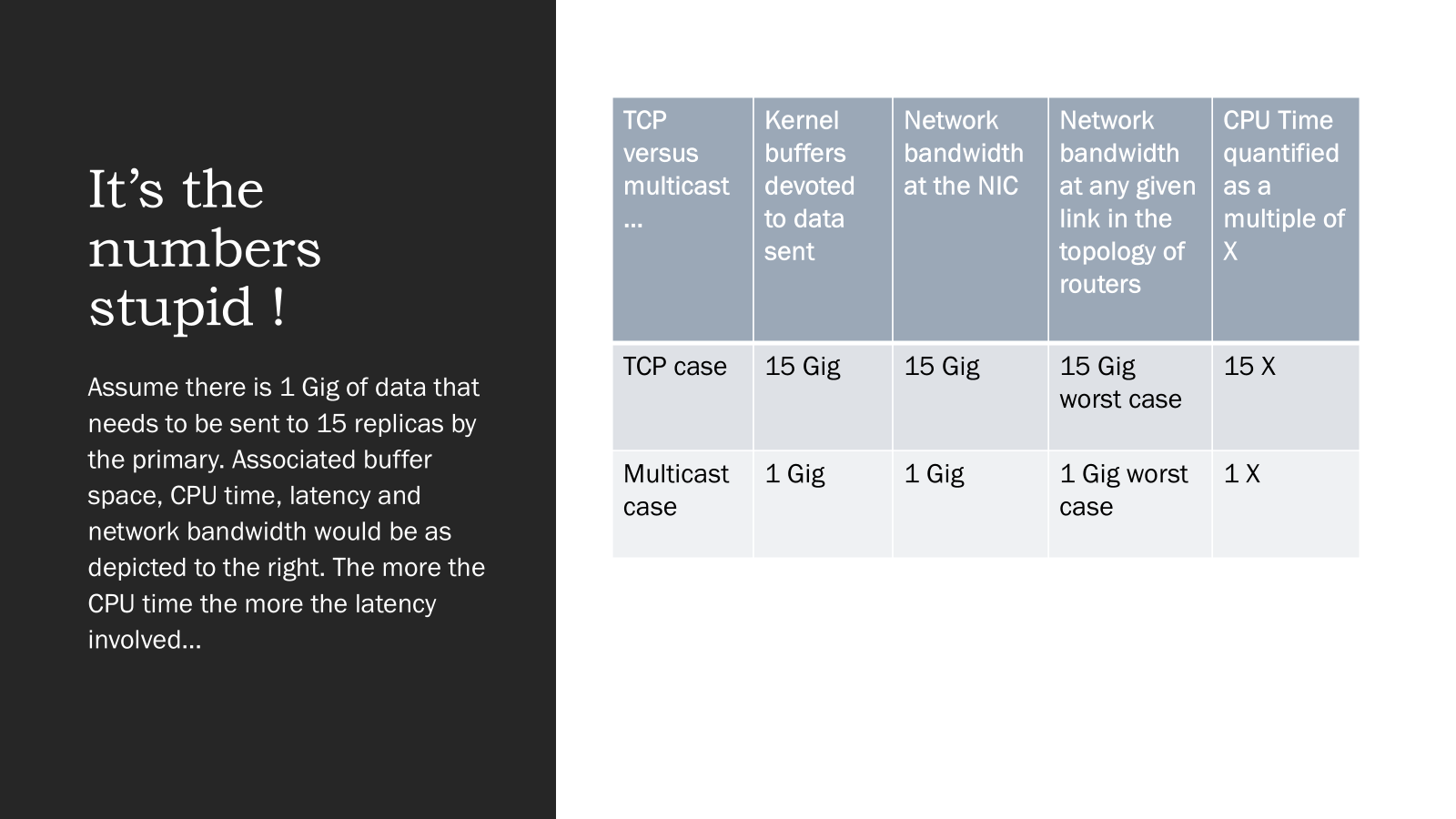 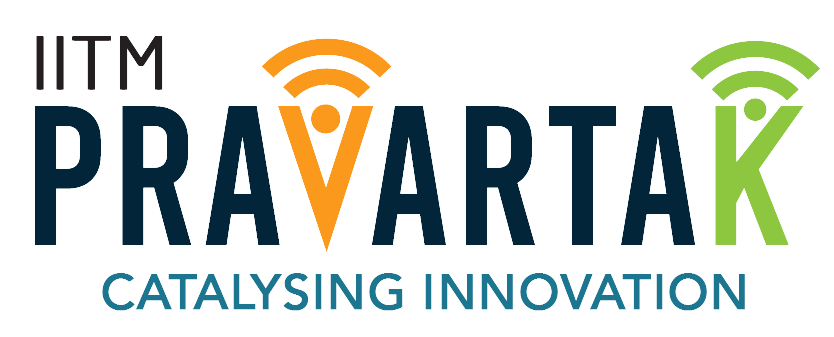 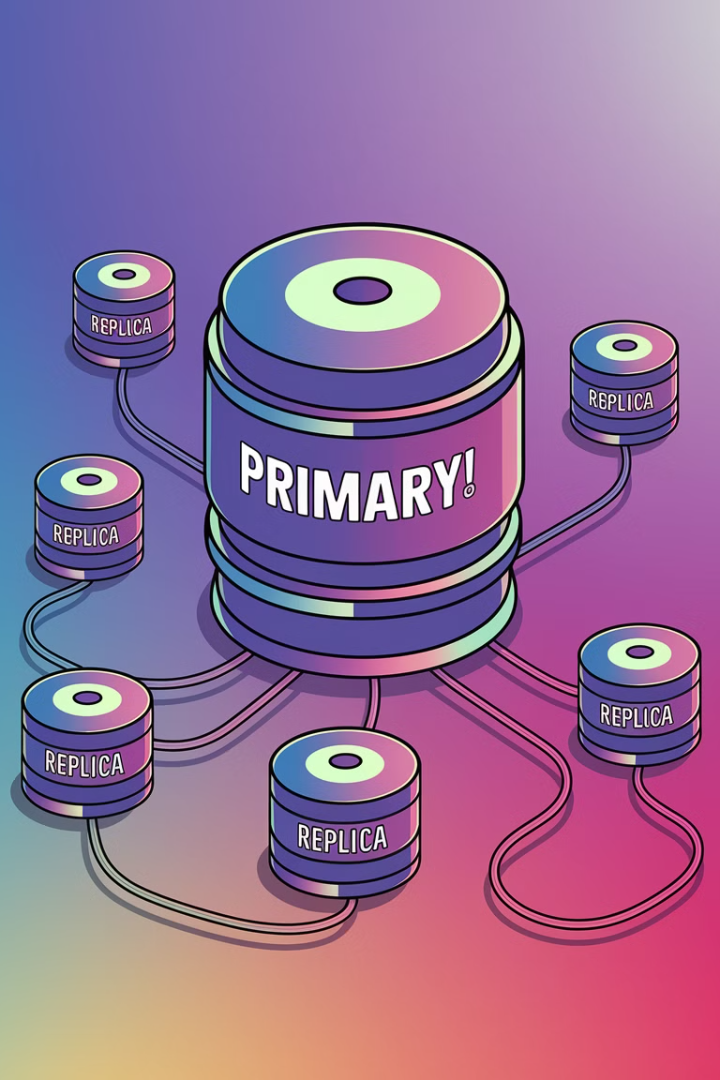 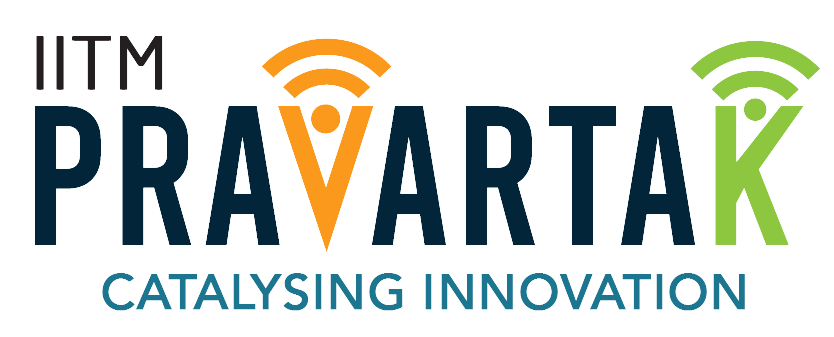 Required PostgreSQL changes
Multicast Support in Streaming Replication:
Create a multicast module to push changes to multicast tree 
The module would act as a "multicast sender" to the shared multicast group.
Replicas (the "multicast receivers") would need custom configurations to join the multicast group and apply the received WAL entries.
    An efficient error recovery mechanism would need to be implemented.
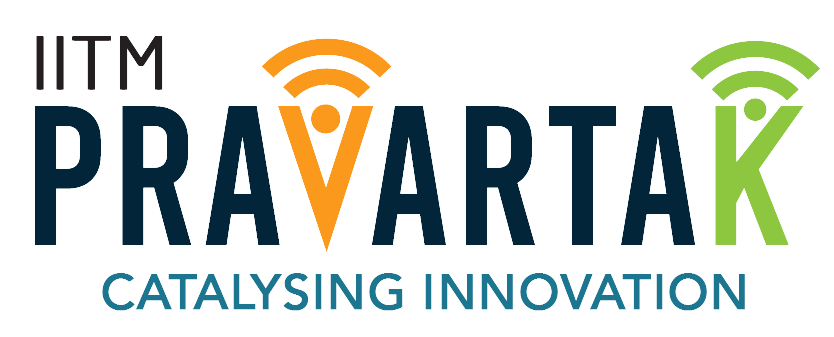 Consistency and Conflict Resolution
Consistency: A form of negative acknowledgment mechanism & checksum validation may be necessary to ensure that all replicas are in sync. Designated Local Repairer as in Pragmatic General Multicast need to be deployed


Sequence numbers and other helper items need to be incorporated in the multicast stream. A NAK for a given sequence number is handled in the primary if not done at the Designated Local Repairer level.


Conflict Resolution: If two replicas get out of sync (e.g., due to missed data), an external mechanism might be needed to resynchronize them. To pull missing WAL data, Herein Designated Local Repairer as in Pragmatic General Multicast may apply.
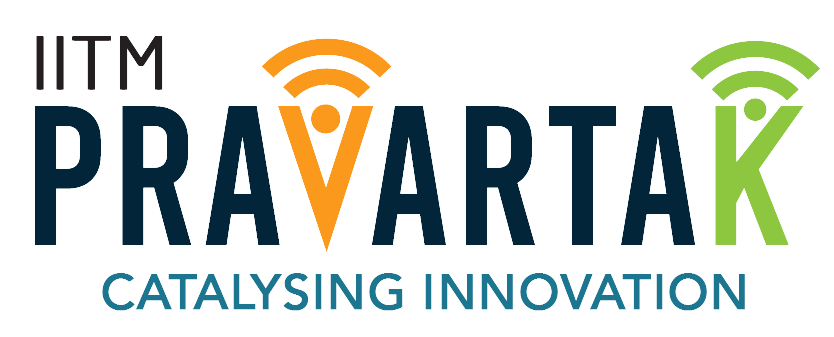 Handling Primary and Replica Failures
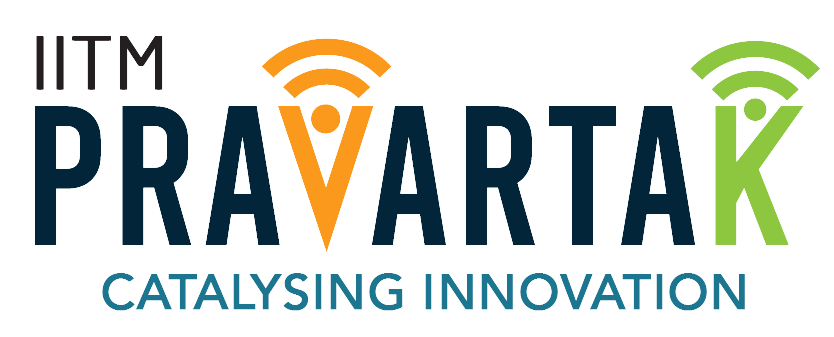 Advantages
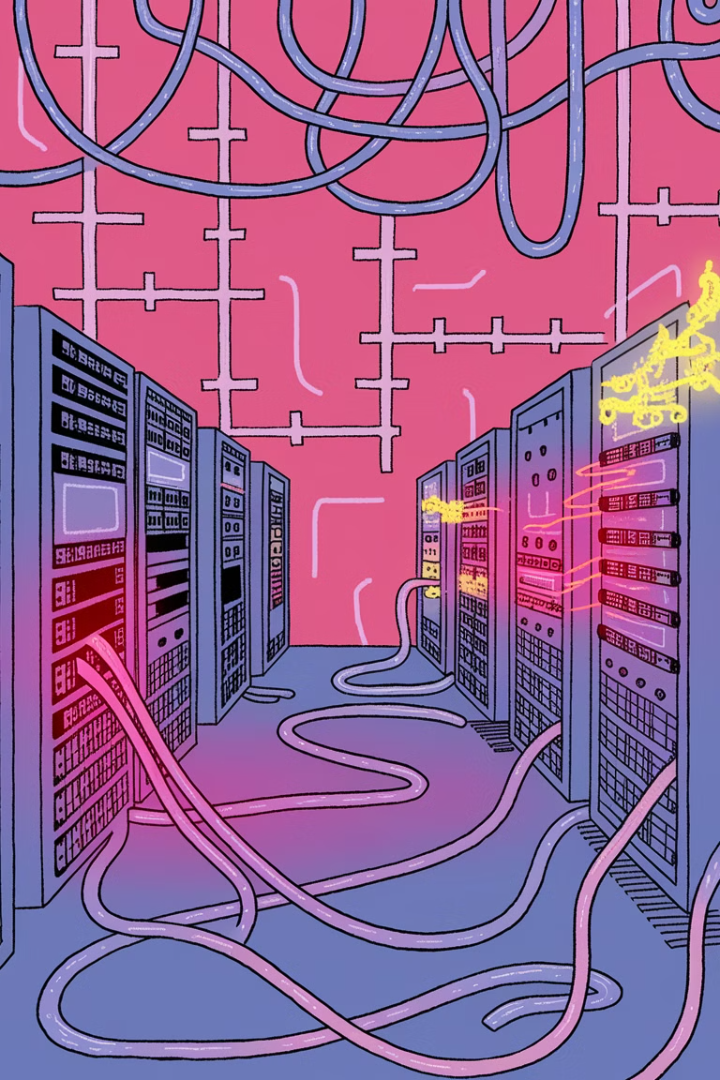 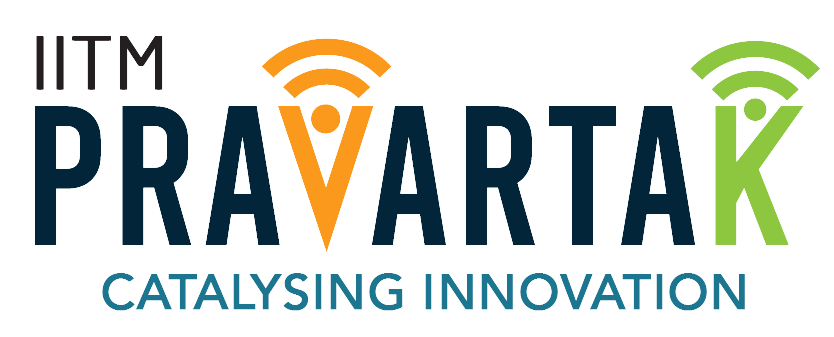 Challenges
PostgreSQL Modifications: Since PostgreSQL does not natively support PIM-BIDIR multicast for replication, one would have to develop the module that uses multicast replication.
Network Complexity: Setting up PIM-BIDIR multicast routing requires network routers and switches that support multicast. Suitable devices and their respective configurations may need to be deployed.
Data Integrity: Ensuring data integrity and consistency across replicas when using multicast could be more challenging than traditional streaming replication.
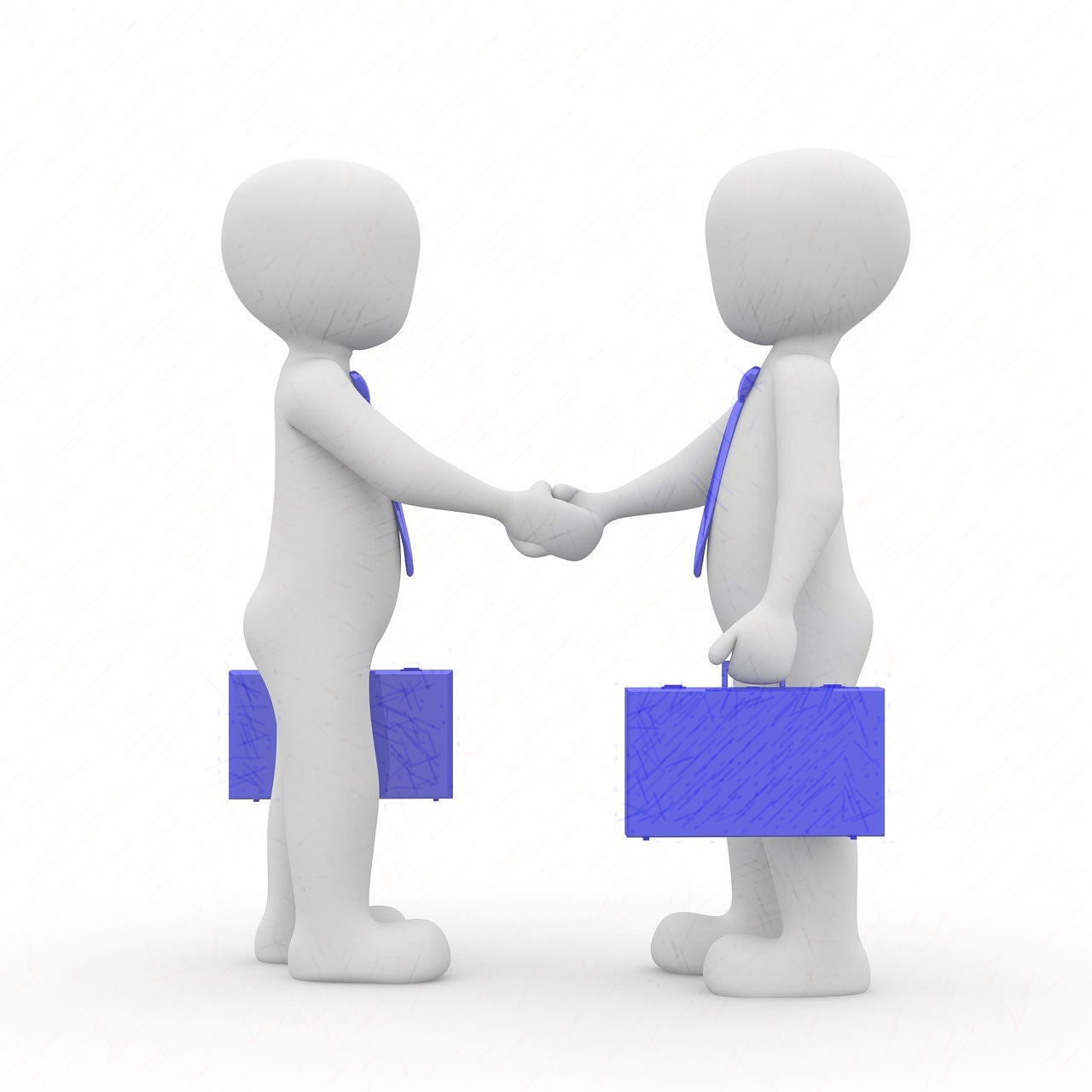 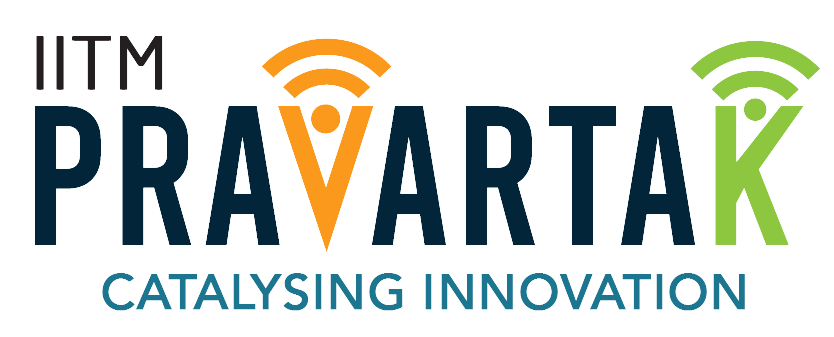 Conclusion
This is an innovative approach that could offer high-bandwidth efficiency for large-scale PostgreSQL replication setups. 

Requires a customization to PostgreSQL’s replication mechanism, network setup, and administration tools to ensure data consistency, error handling, and security.
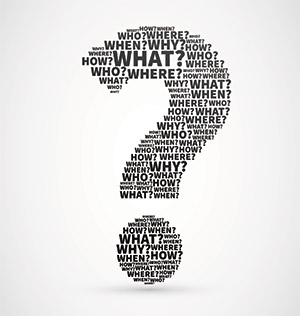 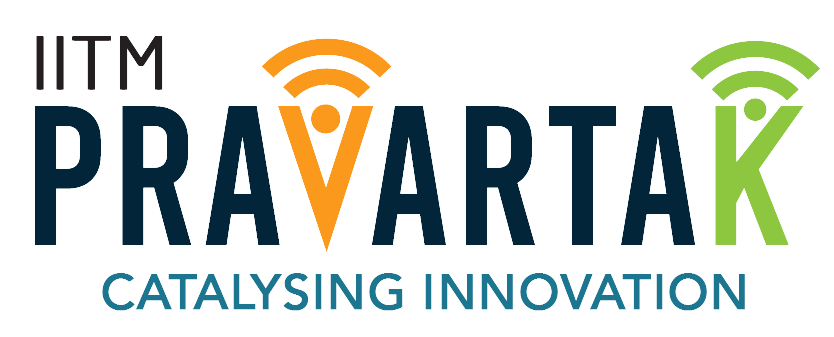 Thank You! Questions?
References:
PIM BIDIR specification: 
https://datatracker.ietf.org/doc/html/rfc5015